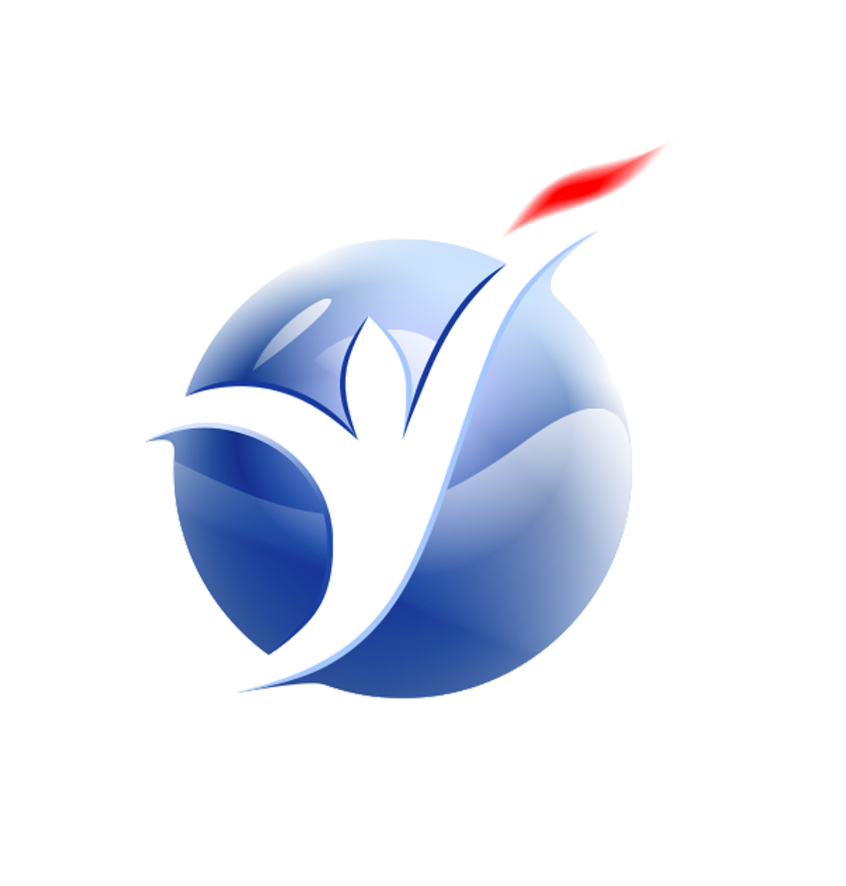 КЫРГЫЗ РЕСПУБЛИКАСЫНЫН ЖАЛПЫ БИЛИМ БЕРҮҮ МЕКТЕПТЕРИНИН МУГАЛИМДЕРИНИН АТТЕСТАЦИЯСЫ
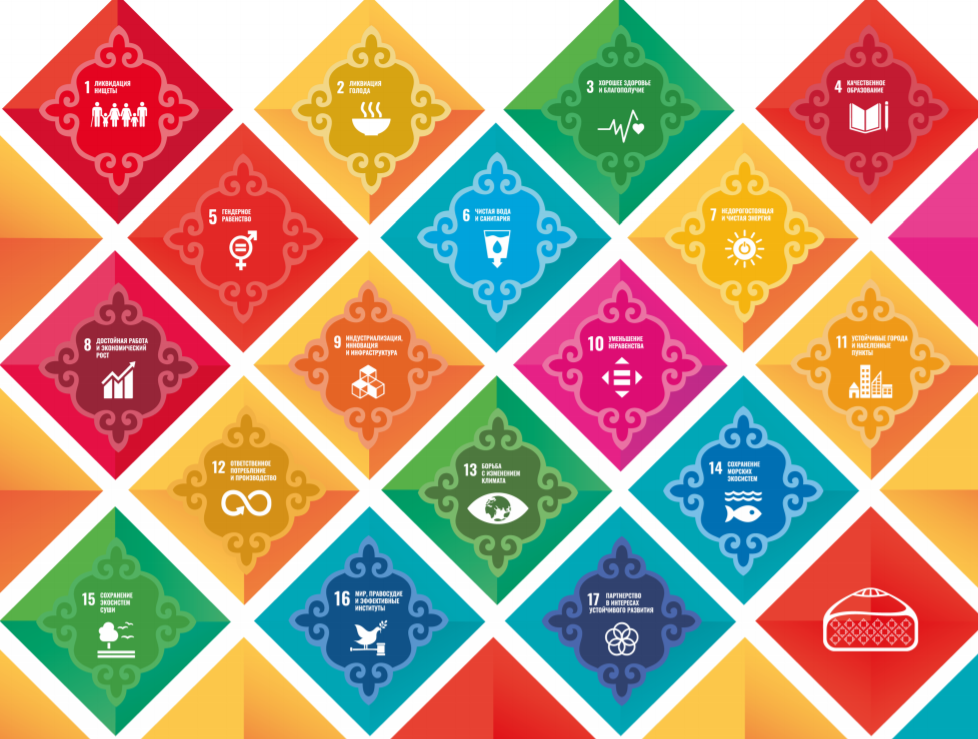 КЫРГЫЗ РЕСПУБЛИКАСЫНЫН БИЛИМ БЕРҮҮ ЖАНА ИЛИМ МИНИСТРЛИГИ
Билим берүүнүн сапатын баалоо жана маалыматтык технологиялар улуттук борбору
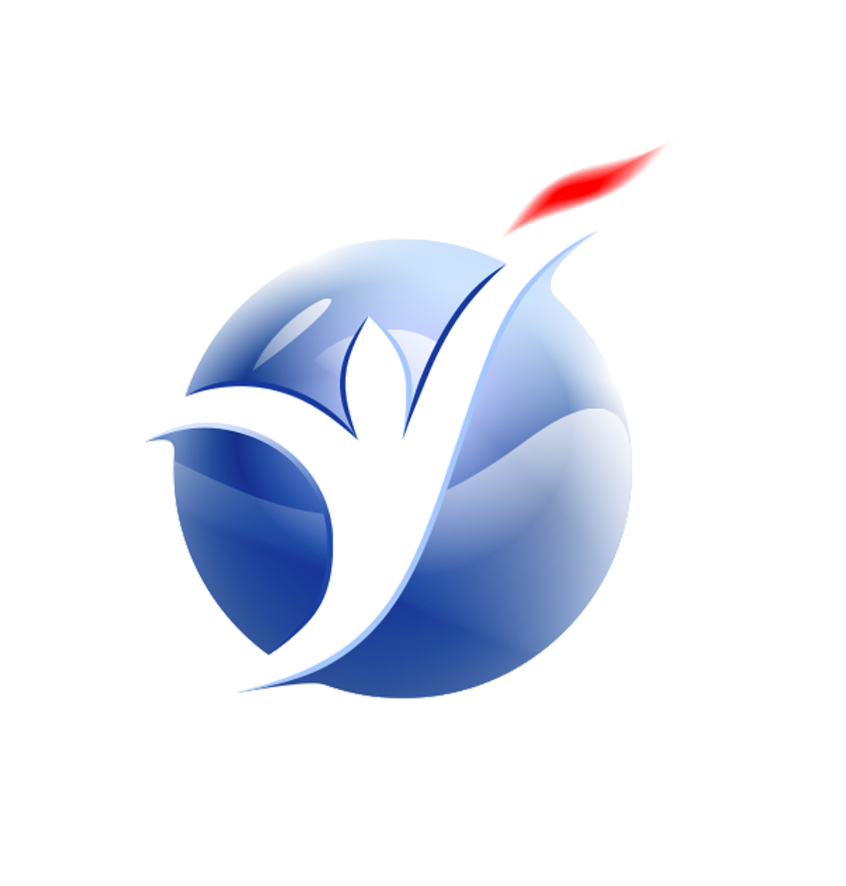 КЫРГЫЗ РЕСПУБЛИКАСЫНЫН ЖАЛПЫ БИЛИМ БЕРҮҮ МЕКТЕПТЕРИНИН МУГАЛИМДЕРИНИН АТТЕСТАЦИЯСЫ
КЫРГЫЗ РЕСПУБЛИКАСЫНЫН БИЛИМ БЕРҮҮ ЖАНА ИЛИМ МИНИСТРЛИГИ
Билим берүүнүн сапатын баалоо жана маалыматтык технологиялар улуттук борбору
Райондук жана шаардык билим берүү бөлүмдөрүнүн жоопту методистерине, жалпы билим берүү мектептеринин жетекчилерине, мугалимдерине усулдук сунуштар.
Вебинардын темасы: Санариптик сабакты баалоо боюнча негизги сунуштар
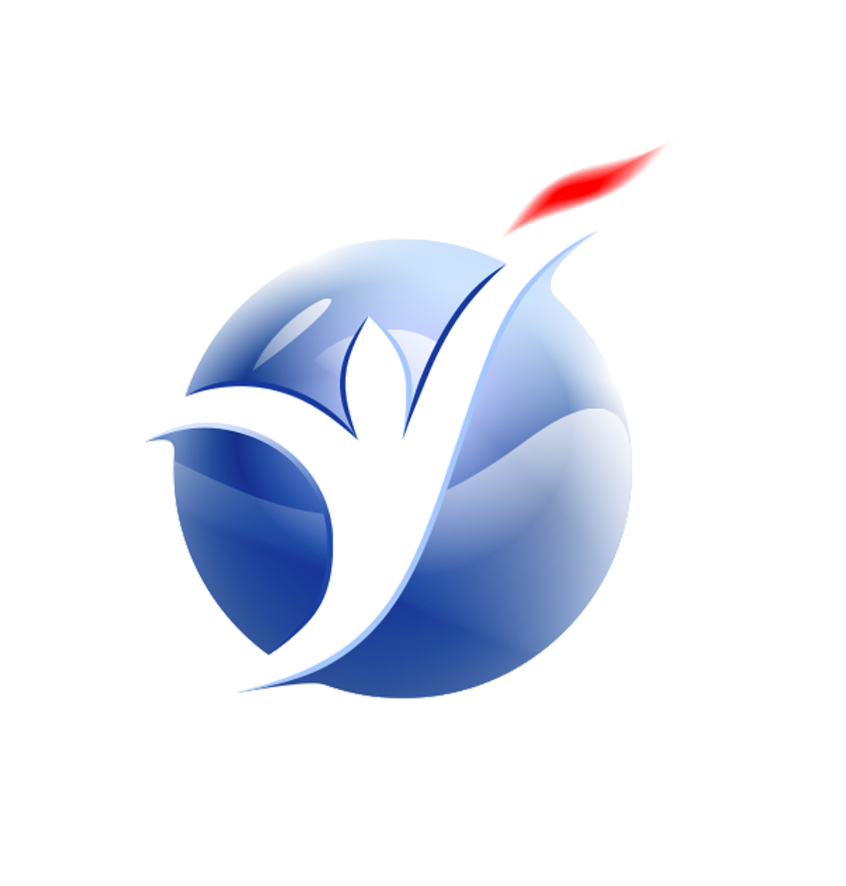 КЫРГЫЗ РЕСПУБЛИКАСЫНЫН ЖАЛПЫ БИЛИМ БЕРҮҮ МЕКТЕПТЕРИНИН МУГАЛИМДЕРИНИН АТТЕСТАЦИЯСЫ
Аттестация төмөнкү квалификациялык категорияларды ыйгаруу үчүн жүргүзүлөт:

экинчи квалификациялык категориядагы мугалим;

биринчи квалификациялык категориядагы мугалим;

жогорку квалификациялык категориядагы мугалим.
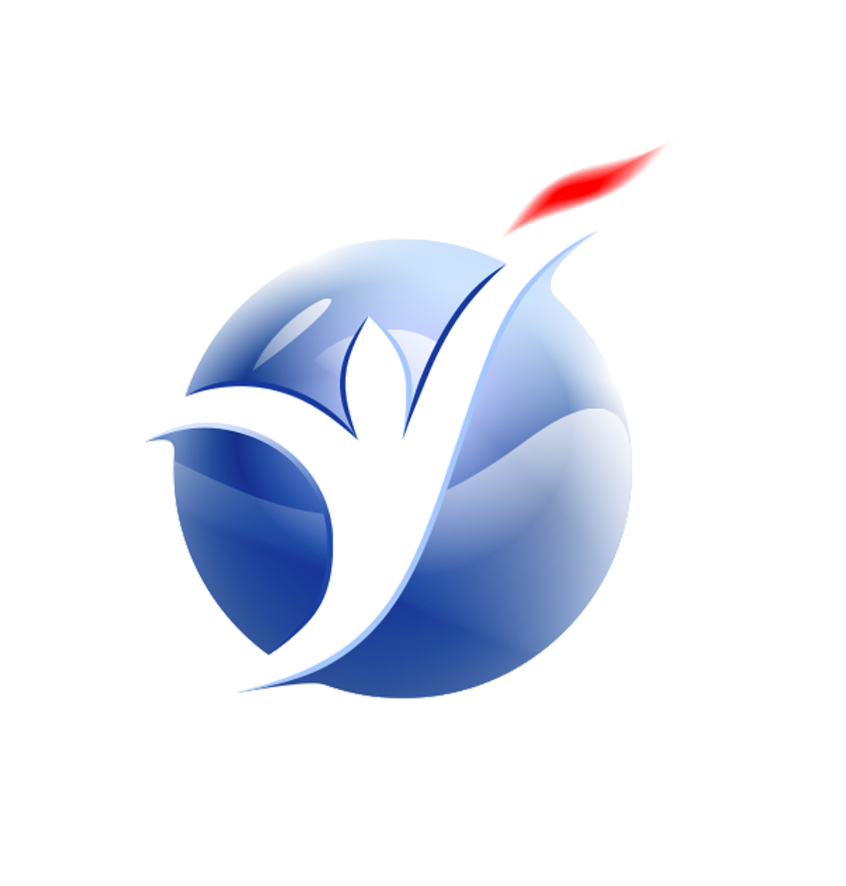 КЫРГЫЗ РЕСПУБЛИКАСЫНЫН ЖАЛПЫ БИЛИМ БЕРҮҮ МЕКТЕПТЕРИНИН МУГАЛИМДЕРИНИН АТТЕСТАЦИЯСЫ
Топтоочу баллдын төмөнкү категорияларга ылайыктыгын көрсөткөн жалпы саны:

2-категория үчүн			-	5 баллдан кем эмес, 
1-категория үчүн			-	7 баллдан кем эмес, 
жогорку категория үчүн 	-	9 баллдан кем эмес.
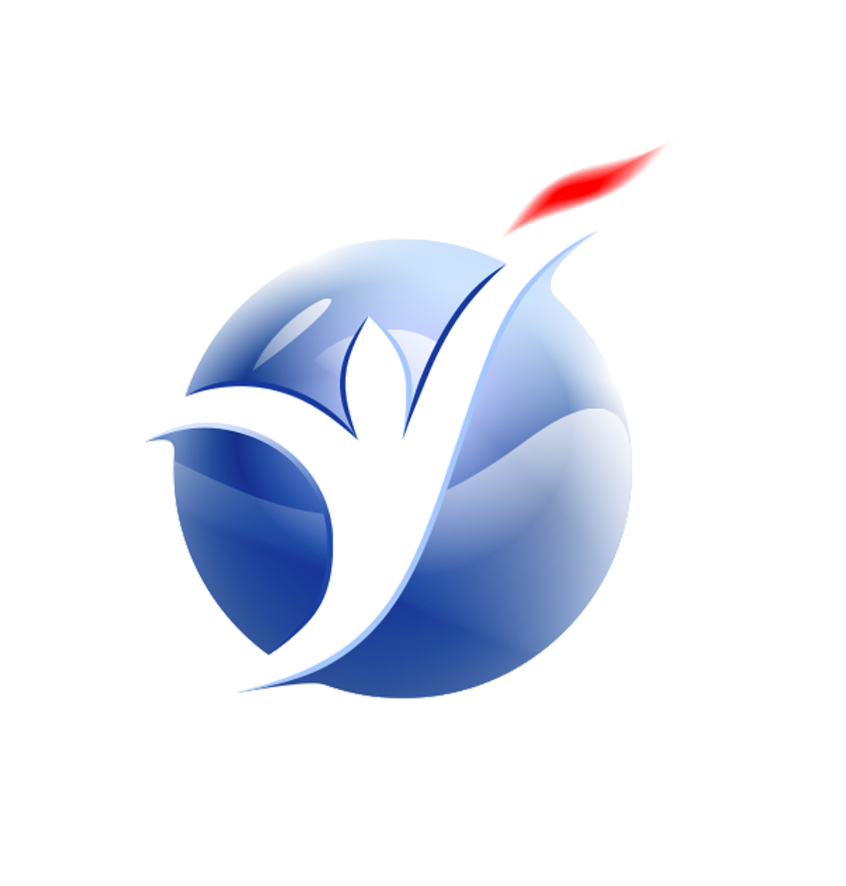 КЫРГЫЗ РЕСПУБЛИКАСЫНЫН ЖАЛПЫ БИЛИМ БЕРҮҮ МЕКТЕПТЕРИНИН МУГАЛИМДЕРИНИН АТТЕСТАЦИЯСЫ
Урматтуу методистер, Сиздер үчүн даярдалган суроолорго жооп берип койсоңуздар:

1- суроо: Санариптик сабактын жыйынтыгы менен топтоочу баллдын саны канча болушу керек? Жообу: 2 балл.

2-суроо: Эгерде мугалимдин санариптик сабагы критерийлерге ылайыктуулугу туура келсе босого пайызы канчадан кем эмес болуусу зарыл? Жообу: Босого пайызы - 60% дан кем эмес
Санариптик сабакты баалоо боюнча Корутунду
Корудунду төмөнкү берилген форма боюнча методист тарабынан толтурулат

Арыз ээсисин аты-жөнү жазылат;
Билим берүү уюмунун аталышы толук (Уставга ылайык) толтурулат;
Район / Шаардын аталышы жазылат;
Окуткан предмети жазылат;
Предмети боюнча санариптик сабак
Сабакка шилтеме көрсөтүлөт;
Санариптик сабакты берүү датасы көрсөтүлөт;
Алынган критерийлер боюнча шайкештик пайызы көрсөтүлөт;
Жыйынтыгында төмөнкү эки критерийдин бири белги менен көрсөтүлөт:
Критерийлерге жооп берет (же)
Критерийлерге жооп бербейт
Методисттин аты-жөнү толук жазылат жана кол тамгасы коюлат
Датасы жазылат
Ыктыярдуу аттестациянын алкагында санариптик (видео) сабакты баалоонун критерийлери жана жол-жоболору
Санариптик сабакты баалоо 3-этаптан турат:
1. 	Санариптик (видео) сабакты баалоо критерийлеринен;
2. 	Санариптик (видео) сабакты баалоо процедурасынан;
3. 	Санариптик (видео) сабакка коюлган техникалык талаптарынан.
1-этабы: Санариптик (видео) сабакты баалоо критерийлери
Жалпы мектептик билим берүүнүн мамлекеттик стандартында бекитилген педагогдун кесиптик компетенттүүлүгүнө коюлган талаптар;
Жалпы билим берүү уюмдарынын педагогикалык кызматкеринин кесиптик стандарттары;
Башка ченемдик документтер;
Окутуу деңгээлинин үч негизги функциясы каралат: 
Окутууну пландаштыруу жана ишке ашыруу (жалпы билим берүүнүн мамлекеттик стандартынын талаптарына ылайык); 
Коопсуз билим берүү чөйрөсүн түзүү;
Баалоо жана окуучуларга кайтарым байланыш кайтаруу.
2. Санариптик (видео) сабакты баалоо процедурасы:
Санариптик сабакты (видеосабакты) баалоону Рай/ШаарБББ алдындагы окуу-методикалык кабинеттердин методисттери жүргүзөт жана сабактын сапаты боюнча жоопкерчилик аларга жүктөлөт;
Арыз ээси Рай / ШаарБББнын алдындагы окуу-методикалык кабинети тарабынан атайын түзүлгөн видеосабакка шилтемени электрондук почта аркылуу методистке жөнөтөт жана корутунду алат (Корутунду алуу жана берүү жолдору да – санариптик форматта жүргүзүлөт);
Методист БаалооАпп электрондук тиркемесин (сабакты байкоонун универсалдуу формасы)1 колдонуу менен аттестациялануучу сабак берген учурдан тартып 5 күндүн ичинде сунушталган критерийлерди колдонуу менен сабакка байкоо жүргүзүүгө тийиш;
2. Санариптик (видео) сабакты баалоо процедурасы:
БаалооАпп программасында сабакты баалоо боюнча видео нускамасы орус тилинде берилет, шилтемеси төмөндө көрсөтүлөт): Бишкек шаарында 88 методист маалымат алды (44 мектеп) аттестациялоодо бул программа тууралуу билишет, алар программада иштешет:
	ht tps://drive.google.com/drive/folders/1BRY8NGGglf1biXLJA0v0HovOW-LQzb-n
Программада алынган сабактын критерийлерге шайкештик пайызы санариптик сабакты баалоо боюнча корутундунун форматына киргизилет жана БаалооАпп программасы тарабынан берилген натыйжанын скриншоту менен бирге сканирленген түрдө өтүнмө ээсине электрондук почта аркылуу жөнөтүлөт;
Сабак 60% жана андан ашык шайкештик натыйжасын алганда "Критерийлерге ылайыктуу" деп бааланат;
Сабак боюнча "Критерийлерге жооп берет" деп корутунду алганда гана арыз ээси санариптик сабакты баалоо боюнча корутундунун көчүрмөсүн видеосабакка шилтеме берүү менен бирге санарип портфолиого тиркейт;
2. Санариптик (видео) сабакты баалоо процедурасы
Эгерде сабак критерийлерге жооп бербесе, методист башка сабактарды окутууну жана даярдоону жакшыртуу үчүн БаалооАпп программасы тарабынан берилген сабак боюнча пикирлерин жана талдоолорун берет;
Сабактын бар экендигин тастыктоо жана аттестациянын жүрүшүндө баалоо жүргүзүү катары ведомстволук мекеменин эксперттери БаалооАпп программасынын маалыматтарын текшериши мүмкүн;
Эгерде сабак "Ылайыктуу" деп бааланса, мугалим 2 балл алат, алар санариптик портфолиону баалоонун кумулятивдик критерийлери менен жыйынтыкталат.
3. Санариптик (видео) сабакка коюлган техникалык талаптарынан
Сабактын видео жазуусунун узактыгы 25тен 45 мүнөткө чейин;
Сабак смартфонго же видеокамерага жазылышы мүмкүн, видеокамера штативге орнотулган учурда санарип сабактын сапаты жакшы болот; 
Мугалим өзүн камерага тааныштырып, кайсы предметти, кайсы класста жаздырылышы керек; 
Видео байкоочу видеокамера орнотулган жерде болгондой, бүт класс көрүнүп тургандай көрүнүшү керек;
Үн сапаты мугалим менен окуучулардын сөздөрүн так айырмалоо үчүн жетиштүү болушу керек.
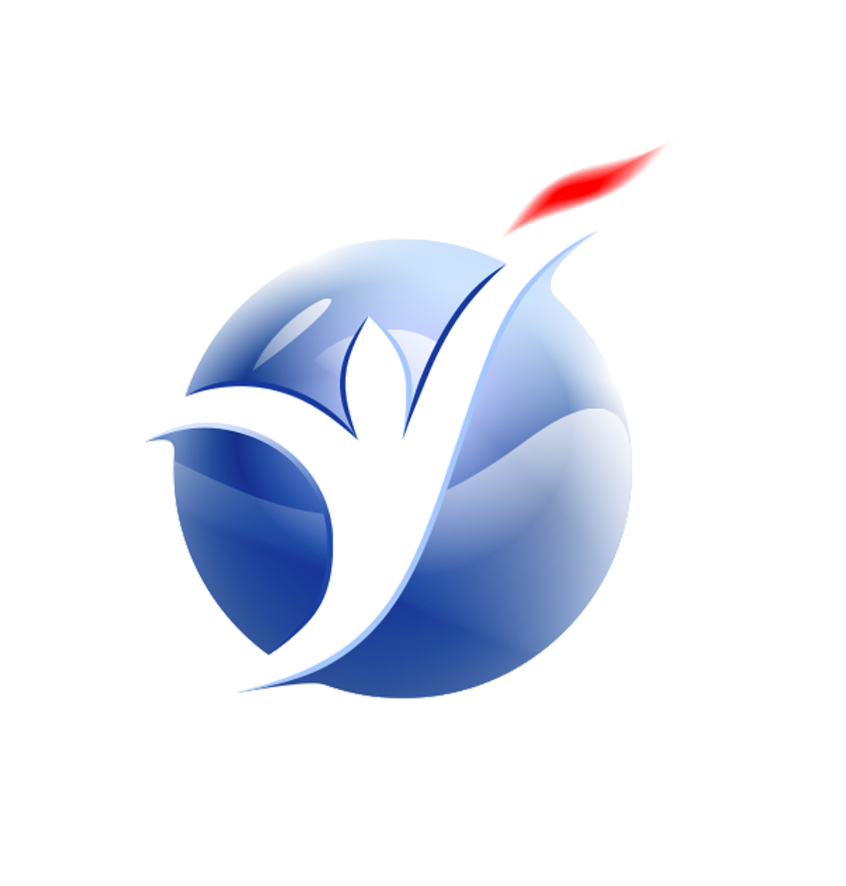 КЫРГЫЗ РЕСПУБЛИКАСЫНЫН ЖАЛПЫ БИЛИМ БЕРҮҮ МЕКТЕПТЕРИНИН МУГАЛИМДЕРИНИН АТТЕСТАЦИЯСЫ
Урматтуу методистер, Сиздер үчүн даярдалган суроолорго жооп берип койсоңуздар:

1- суроо: Санариптик сабакты (видео жазууну) баалоодо канча критерийлерден өткөрүлөт жана кайсы локалдык актыга негизделет?
2-суроо: Санариптик сабакты (видео жазууну) баалоодо кайсы предметтик комптетентүүлүктөргө таяныч жасоо зарыл?
Ыктыярдуу аттестациянын алкагында санариптик (видео) сабакты баалоонун критерийлери
BaalooApp программасы методист тарабынан жүргүзүлгөн жыйынтыктрады өзү окуй тургандай орнотулган.

 Таблицаны кол менен толтурууга тыюу салынат, антпесе упайларды туура эмес эсептөө коркунучу бар.

 Критерийлердин таблицасы ушул Жобонун 4а тиркемесинде тиркелет
Ыктыярдуу аттестациянын алкагында санариптик (видео) сабакты баалоонун критерийлери
Санариптик сабакка жалпы форма боюнча байкоо жүргүзүүнү видео  нускаманы төмөнкү сайттан көрүүнү сунуштайбыз
Предлагаем посмотреть видео инструкцию по общей форме наблюдения за цифровым уроком
https://drive.google.com/drive/folders/1BRY8NGGglf1biXLJA0v0HovOW-LQzb-n
Методистин милдеттери:
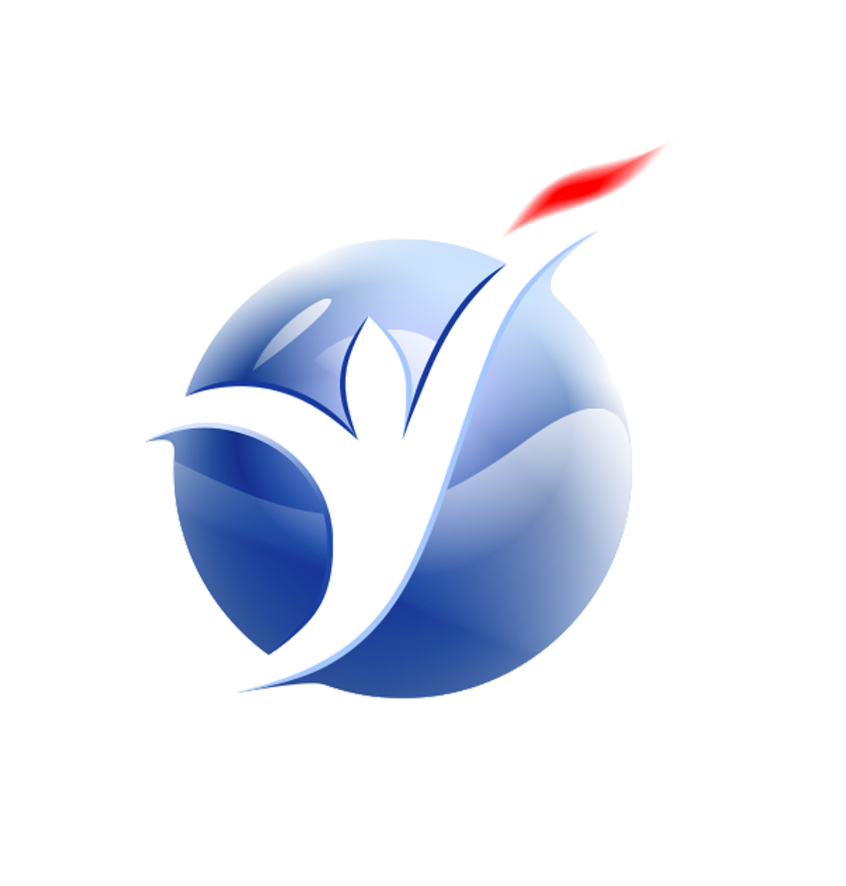 Ыктыярдуу аттестацияга катышуу үчүн экспертизага берилген санариптик сабактар аркылуу мугалимдердин педагогикалык тажрыйбасынын натыйжалуулугун аныктайт жана изилдейт
Көңүл бурганыңыздарга чоң рахмат!